An Annual Overview of the POTWAsset Management 
Program
LocationAsset Management Public Outreach MeetingDate
The Asset Management Team
Executive: 
Coordinator:
Wastewater Operations: 
Conveyance Manager: 
Fiscal Officer: 
Quality Assurance Manager: 
Technical Support Officer:

Be sure to mention the roles of the team members have within the municipality.
Insert Photos of the Team
Agenda
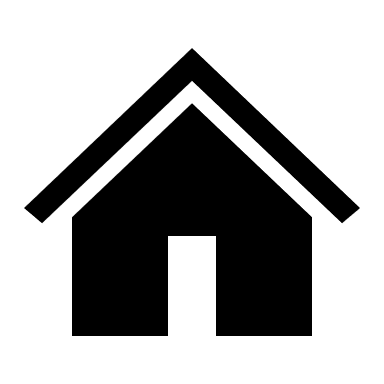 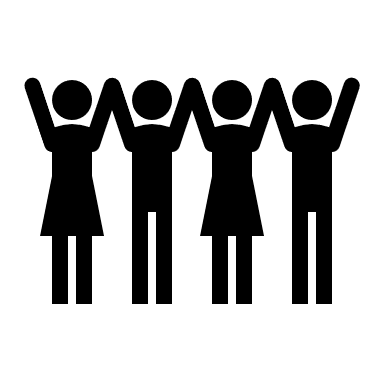 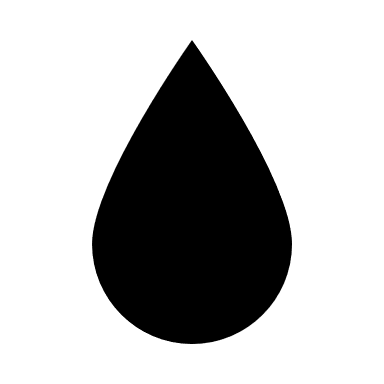 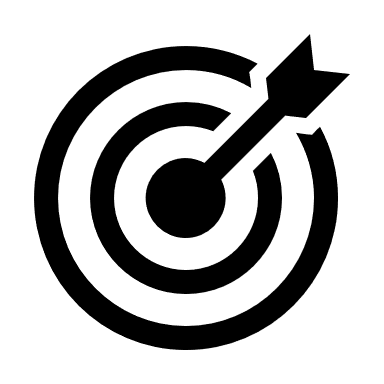 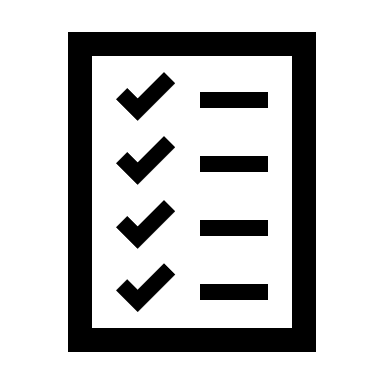 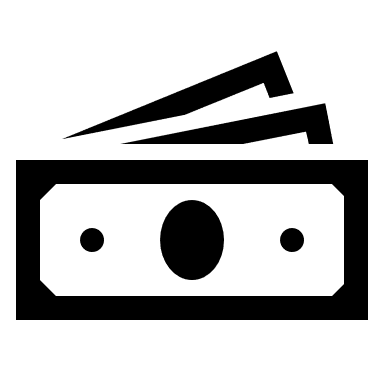 [Speaker Notes: LAUREN

5 Main topics]
Asset Management Overview
When did the municipality take on development of Asset Management? 
What stage is the municipality at with development / implementation? 
What does the municipality use the asset management program for?
Give examples of where the program was used
[Speaker Notes: LAUREN

Why was Westfield selected – financial split with corporations, medium sized plant (2.6 MGD), existing GIS

Out of over 80 applicants]
System Successes
State the recent successes of the program 
Was money saved? 
Were sewer backups reduced? 
Was more energy efficient equipment added to the system? 
Was additional funding realized?
Current State of the Assets
Provide a map of the collection system and aerial of the wastewater treatment plant 
How is the system doing? 
How many assets are there? 
Provide the risk matrix from the electronic asset management software
Maintaining the Level of Service
State the POTW’s mission statement
What are the SMART goals for the year? 
How did the Asset Management Team gain stakeholder feedback? 
What is the plan to gain stakeholder feedback in the future? (surveys, social media, meetings, etc.)
Project Planning
List / describe any upcoming projects for the year 
How were those projects decided? Was the program used for these decisions? 
What is the timeline for these projects
Financial Planning
What are the current sewer rates? 
What are the future sewer rates? 
What funding opportunities is the municipality looking into in the near future?
Thank you
Provide a contact for questions / feedback